They were wise because 
they were expecting and searching
They were wise because 
They followed God’s guidance
They were wise because 
they recognised who this king was
GOLD - Kingship
FRANKINCENSE – Divine Priesthood
MYRRH – Sacrificial Death on the Cross
They worshipped Jesus
v2 ‘we saw his star in the east and we came to worship him’
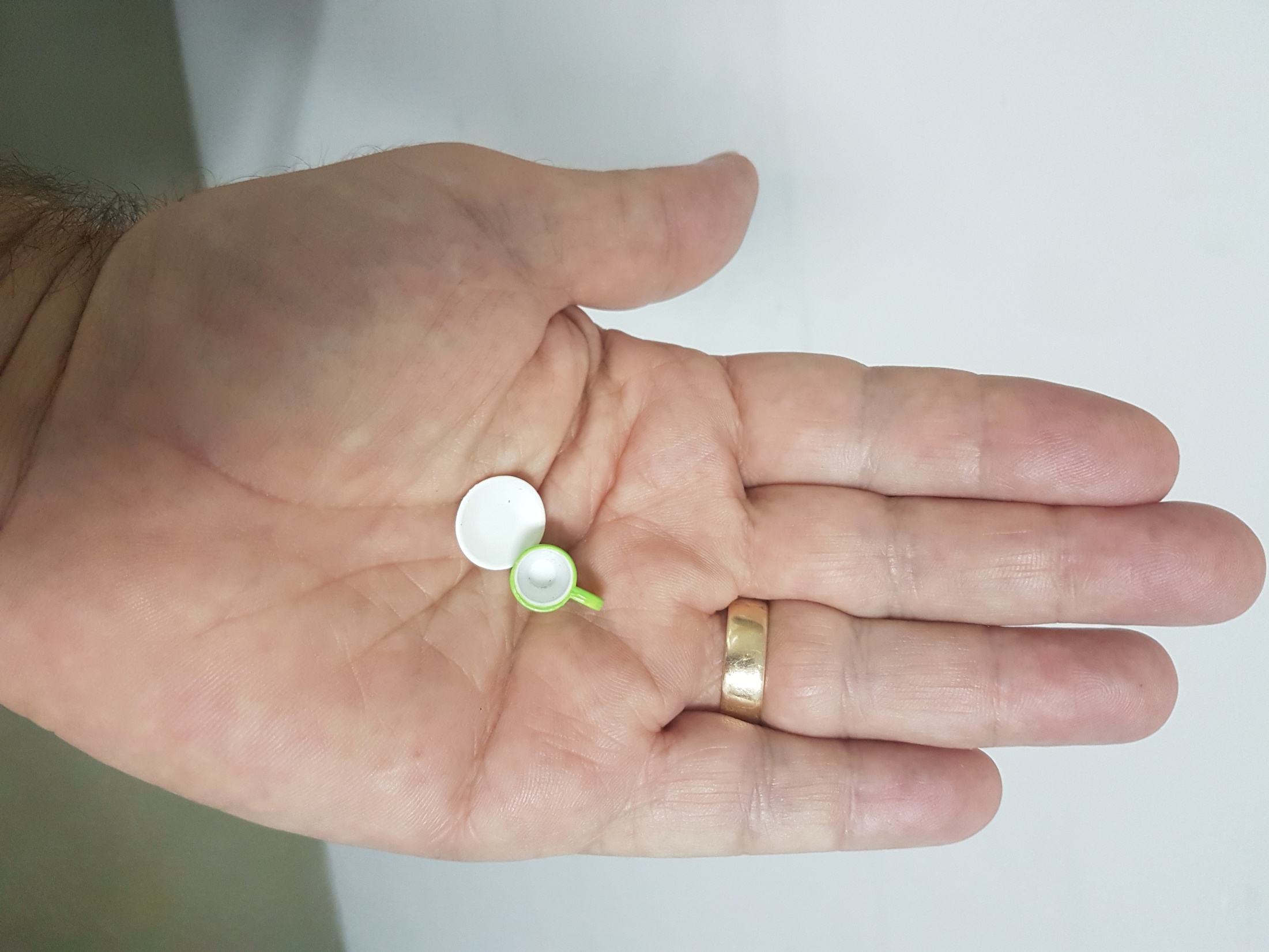 v11 on seeing the child they bowed down and worshipped him
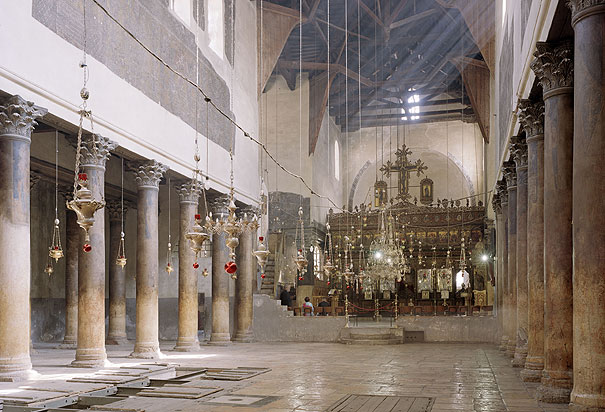 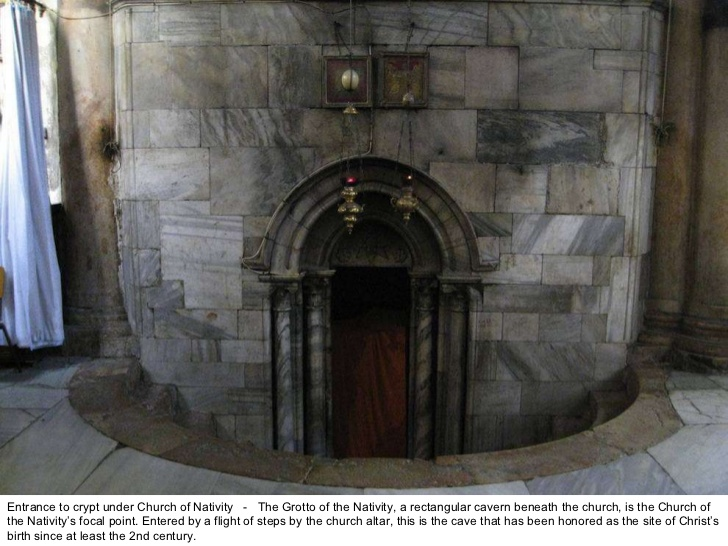 We bow in humble adoration